Лекція 125G
Що таке 5G NR ?
NR (New Radio) - це нова технологія радіодоступу, розроблена 3GPP, як логічний подальший крок після LTE-Advanced Pro. Але, як і LTE, NR використовує модуляцію на основі OFDM як для низхідної, так і для висхідної лінії зв'язку.
 (LTE використовує OFDM для низхідної лінії зв'язку, SC-FDMA * для висхідної лінії зв'язку.)
Робота як на низьких так і на дуже високих частотах: 
0,4 - 100 ГГц Включаючи роботу в неліцензійних діапазонах

Надзвичайно широка смуга пропускання:
 До 100 МГц в діапазонах нижче 6 ГГц 
До 400 МГц в діапазонах вище 6 ГГц
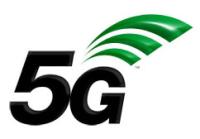 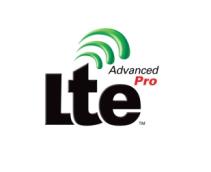 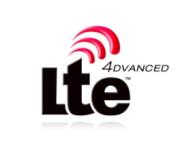 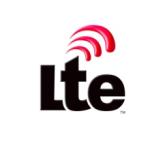 Що планується досягти?
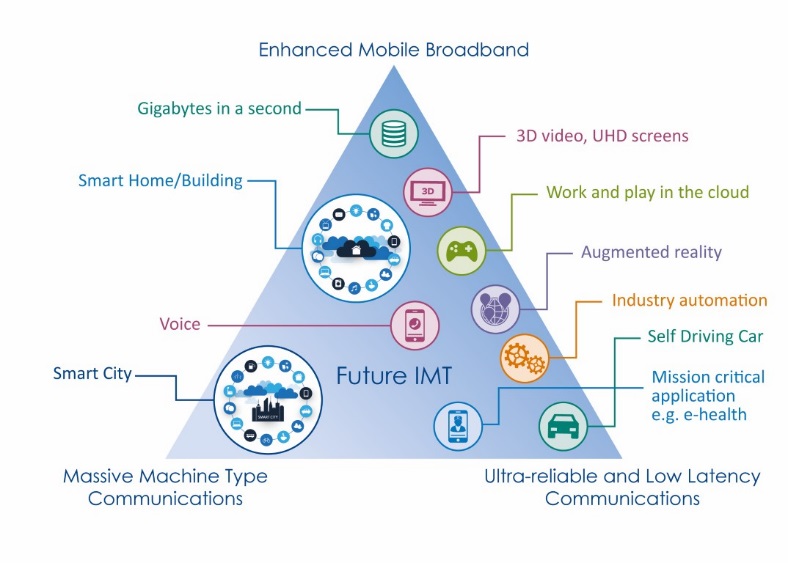 Source: ITU-R
Що важливіше?
Розвиток мобільного широкосмугового зв'язку є важливим 
Головний пріоритет для мобільних операторів, 
Зрозумілі бізнес-моделі і схеми прибутку
5G Phase1 дуже добре описує ці випадки використання

...але так само важливим є використання Ultra-Reliable Low-Latency Communications and Massive Machine Type Communications (Надійний зв’язок із низькою затримкою та масовий автоматизований тип зв’язку
URLLC функції описані в 5G Phase 1
URLLC і mMTC повністю охоплені в 5G Phase 2
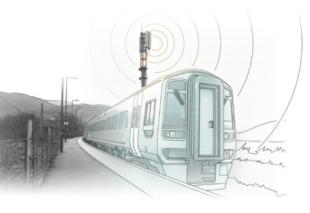 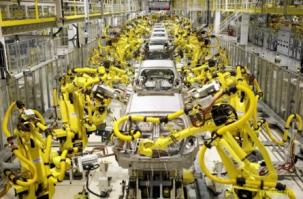 Це 5G просто вища швидкість передачі даних?
Детальні показники ефективності IMT2020 визначені ITU-R наступним чином:

Пікова швидкість передачі		                    [Downlink: 20Gbit/s, Uplink: 10Gbit/s]
Пікова спектральна ефективність		[Downlink: 30bit/s/Hz, Uplink: 15bit/s/Hz]
Швидкість передачі даних користувачем                 [В містах зі щільною забудовою Downlink: 100Mbit/s, Uplink: 50Gbit/s]
5-відсоткова спектральна ефективність	[внутрішня точка доступу, eMBB scenario: Downlink: 0,3bit/s/Hz]
Середня спектральна ефективність	[внутршня точка доступу, eMBB scenario: Downlink: 9bit/s/Hz/TRxP]
Пропускна здатність трафіку		[Downlink indoor hotspot (eMBB scenario): 10Mbit/s/m2]
Затримка на рівні користувача	 [4ms for eMBB, 1 ms for URLLC]
Затримка на контрольному рівні	 [Maximum 20ms, ideally 10ms]
Щільність з6єднання		[eMTC scenario, 1 000 000 devices per km2]
Енергоефективність		[поки не вказується]
Надійність			[URLLC scenario: 1/10-5]
Мобільність			[Up to 500 km/h (rural eMBB)]
Час переривання мобільності	[eMBB and URLLC scenarios: 0ms]
Ширина смуги пропускання		[Minimum 100MHz, Maximum 1GHz]
З чого все починалось?
Консультативний семінар 3GPP: Фінікс, вересень 2015 р 
550 експертів з промисловості, уряду, регуляторних органів, наукових досліджень та наукових кіл домовились розділити створення стндарту 5G на два етапи: 
Фаза 1 (new radio і core network) повинна бути поставлена до середини 2018 року (для вирішення більш нагальних підгруп комерційних потреб) 
Фаза 2 повинна бути виконана до кінця 2019 року (для вирішення всіх виявлених випадків використання та вимог) 
Погодились, що стандарти 5G повинні стосуватися 3 основних сімейств використання: eMBB, mMTC, URLLC 
Намір полягав у тому, щоб дозволити новим галузям промисловості скористатися 5G (наприклад, автомобільна промисловість, охорона здоров'я, енергетика, виробництво ...) 
... Але кроки по розробці 5G вже були визначені в ETSI, наприклад: 
ETSI ISG Network Functions Virtualization (NFV): розпочато роботу в 2013 році 
ETSI ISG Multi-Access Edge Computing (MEC): розпочав роботу в 2014 році
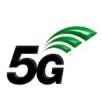 Масштабована нумерація OFDM із масштабуванням інтервалу піднесучих.
 LTE підтримує пропускну здатність несучої до 20 МГц з переважно фіксованою нумерацією OFDM - інтервал піднесучих 15 кГц. Але NR пропонує масштабовану нумерацію OFDM для підтримки різноманітних діапазонів спектру та моделей розгортання. NR може працювати в діапазонах mmWave з великою шириною каналу (сотні МГц), а інтервал піднесучих OFDM повинен мати можливість відповідно масштабуватися, щоб складність ШПФ (швидкого перетворення Фур’є) не зростала експоненціально для ширших смуг пропускання.
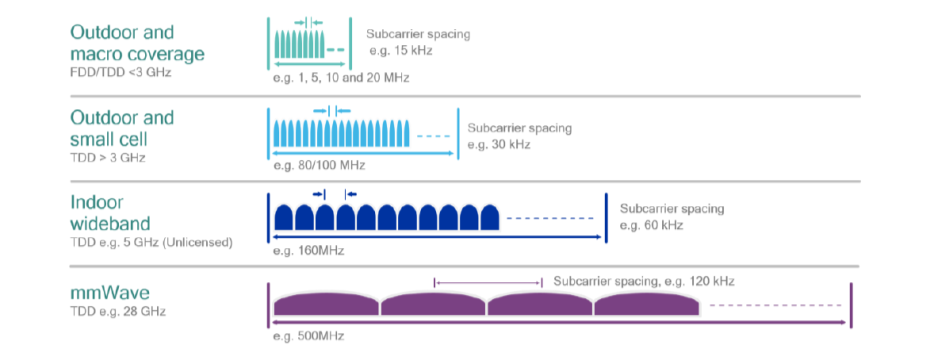 Власні механізми прямої сумісності - нумерація за своєю суттю пристосована до будь-якої смуги частот.



Нова нумерація каналів
LDPC (Low-Density Parity-Checking) для каналів даних, Polar coding (полярне кодування) для контрольного каналу
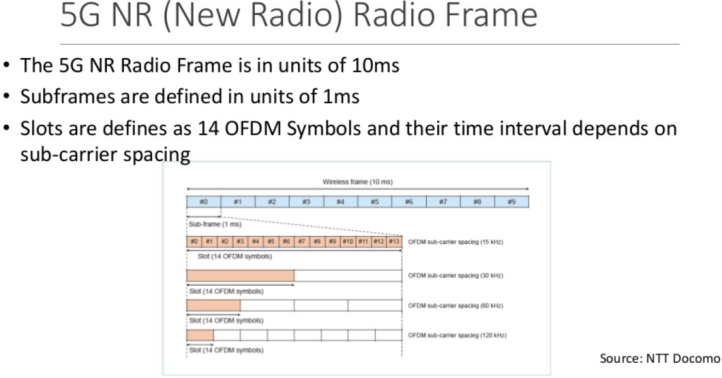 Що користувач отримує від NR ?
Вбудована підтримка низької затримки та надмірної надійності 

Гнучка та модульна архітектура RAN: розділений інтерфейсний, розділений контрольний та користувацькі рівні 

Наскрізна підтримка Network Slicing (мережева архітектура, яка дозволяє мультиплексувати віртуалізовані та незалежні логічні мережі на одній і тій же інфраструктурі фізичної мережі. Кожен зріз мережі - це ізольована наскрізна мережа, розроблена для виконання різноманітних вимог, що вимагаються певним додатком)
Розподіл спектру в світі
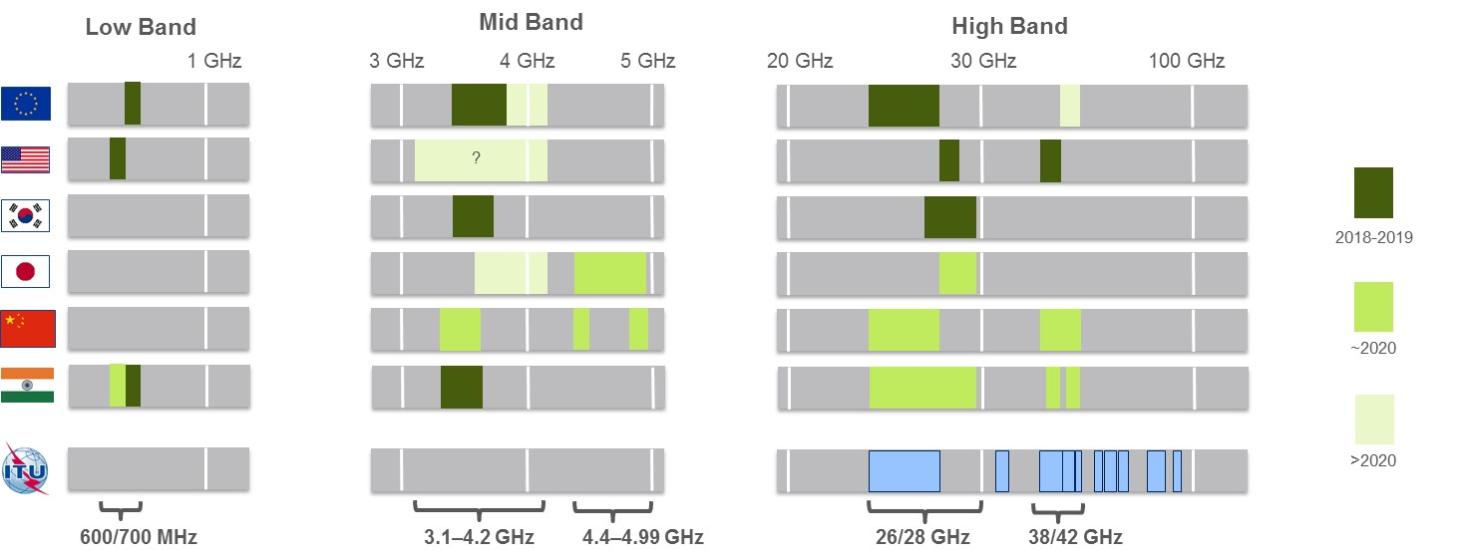 Архітектура системи 5G
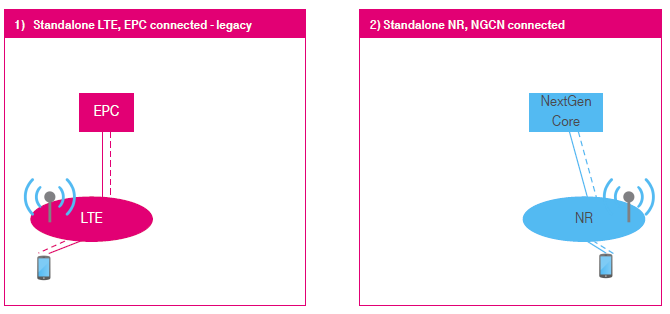 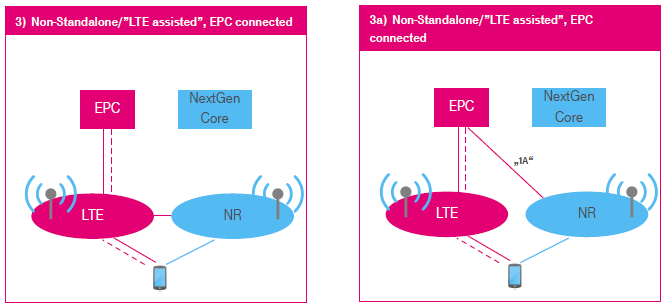 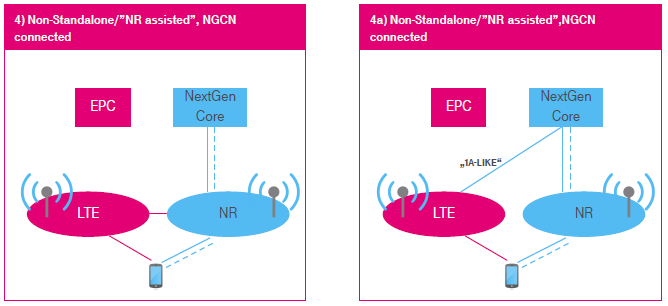 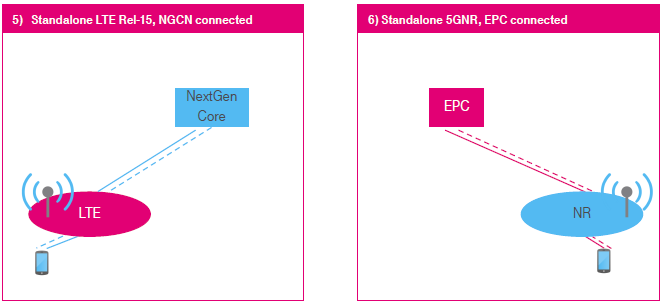 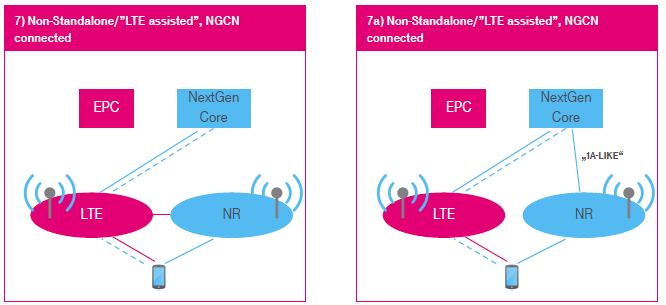 5G system architecture
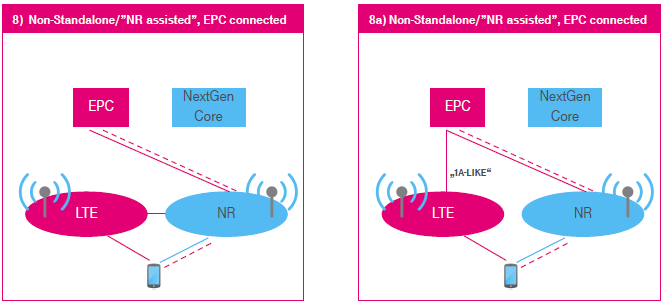 Stand-alone (SA) і non-stand-alone (NSA)
NSA: NR мобільні пристрої приєднуються до NR base station (gNB), і gNB зворотні канали через LTE base station (eNB) до EPC core network.
SA: NR мобільні пристрої приєднуються до NR gNB, і gNB зворотні канали безпосередньо до NGCN.
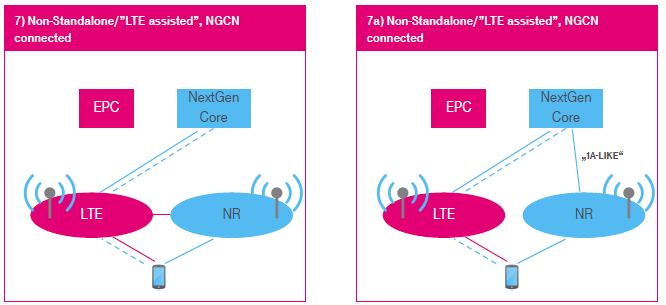 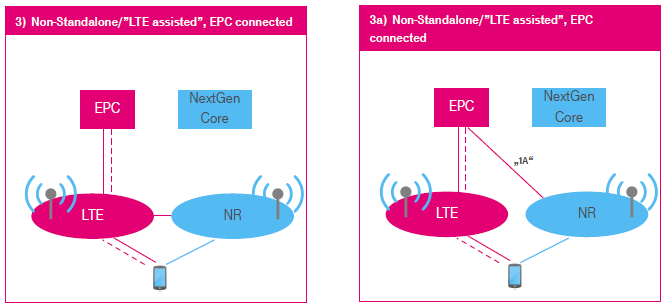 Stand-alone (SA) і non-stand-alone (NSA)
NSA з «підтримкою LTE»( “LTE-assisted”) варіанти (3a, 4a, 7a, 8a) дозволяють трафіку користувацього рівня проходити бепосередньо від NR до EPC. Трафік контрольного рівня все ще проходить через мережу радіодоступу LTE
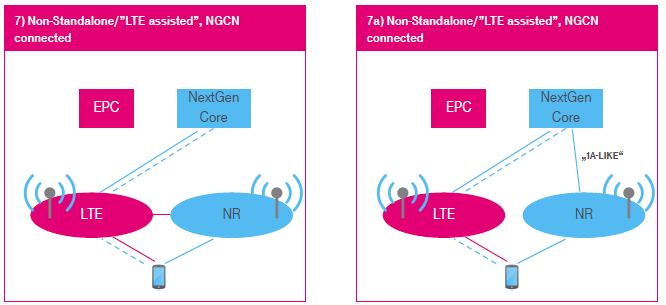 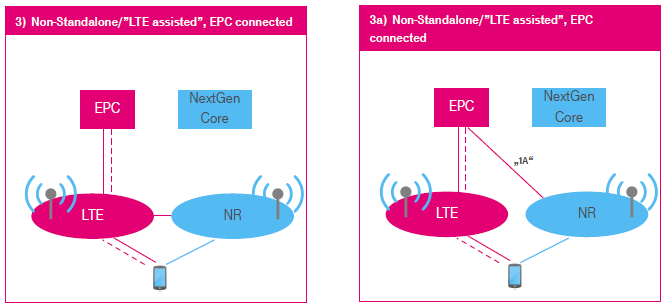 3GPP вирішив спочатку зосередитись на варіанті 3 NSA - найпростішому для розгортання операторами, що мають існуючі мережі LTE. Специфікації для них були написані ще в грудні 2017 року.
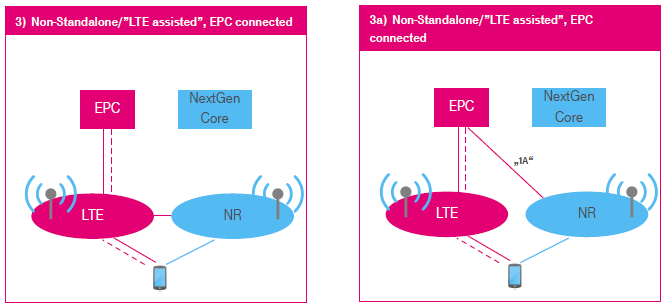 Специфікації SA були завершені за дві стадії, у червні 2018 року (більшість архітектур, що залишились) та грудні 2018 року (варіанти 4 та 7).
І вдосконалені мережі LTE, і технології радіодоступу NR будуть співіснувати в найближчому майбутньому, причому вдосконалені LTE на більш низьких частотах і NR на більш високих смугах..
EPC перетвориться на NGCN.
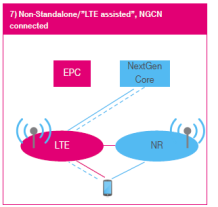 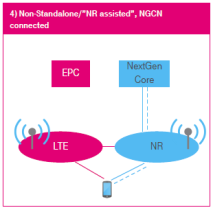 Мережа 4G (радіодоступ до LTE + ядро EPC) буде існувати і в еру 5G. Починаючи з 15-го випуску, усі специфікації 3GPP будуть позначені, за винятком тих кількох застарілих специфікацій, які обмежені для радіотехнологій GSM / EDGE (серія 4х та 5x) або UMTS (серія 25.) або з виключно комутацією каналів.
Серії специфікацій технологій радіодоступу
GERAN (GSM/EDGE)            = 4x.- and 5x.-series
UTRAN (3G including HSPA)              = 25.-series
E-UTRAN (pre-4G Releases 8..9)	         (true 4G Releases 10..12)                       (and Releases 13..14)                                                                = 36.-series
NR (5G Release 15 ...)                          = 38.-series
Multi-RAT, включно з Wi-Fi®               = 37.-series
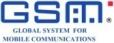 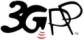 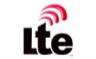 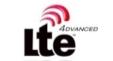 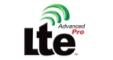 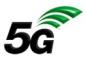 MASSIVE-MIMO
massive multiple input multiple output antenna arrays8x8, 16x16, … 256x256 … (?)
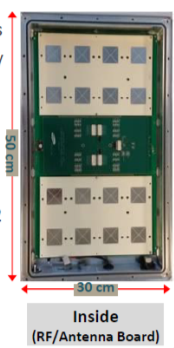 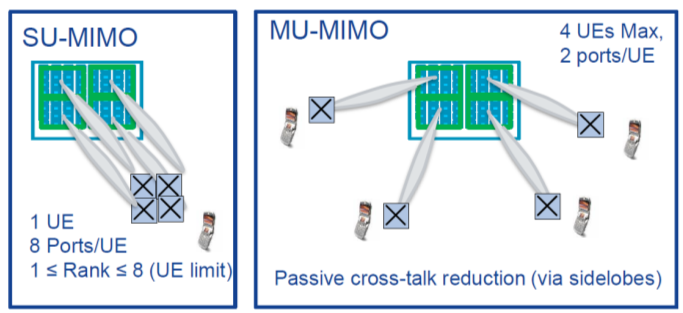 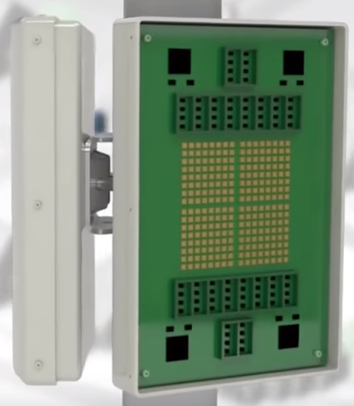 Massive-MIMO дають можливість працювати на цих довжинах хвиль, навіть у мобільному блоці, даючи можливість динамічно формувати промені, дозволяючи базовим станціям відстежувати рухомі мобільні пристрої, використовуючи низьку, але концентровану вихідну потужність
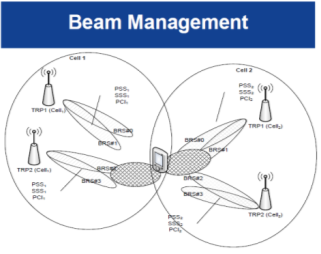 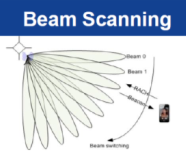 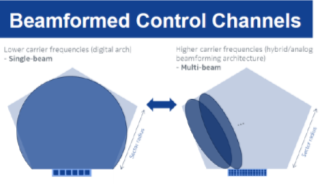 Це дозволяє керувати випромінюванням, використовуючи багатопроменеві відбиття, щоб поліпшити (а не погіршити!) продуктивність, перенаправляючи пучок сигналів навколо перешкод
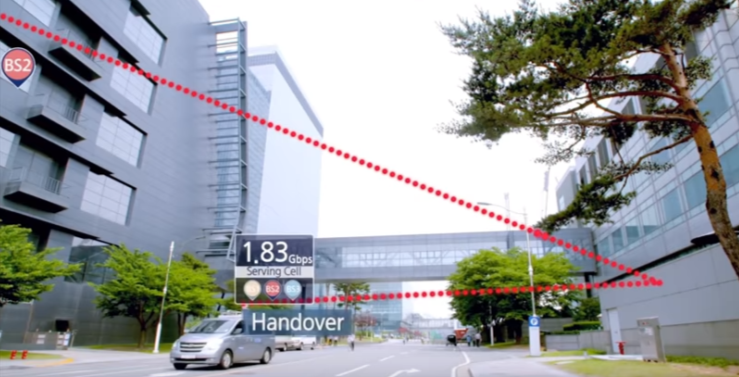 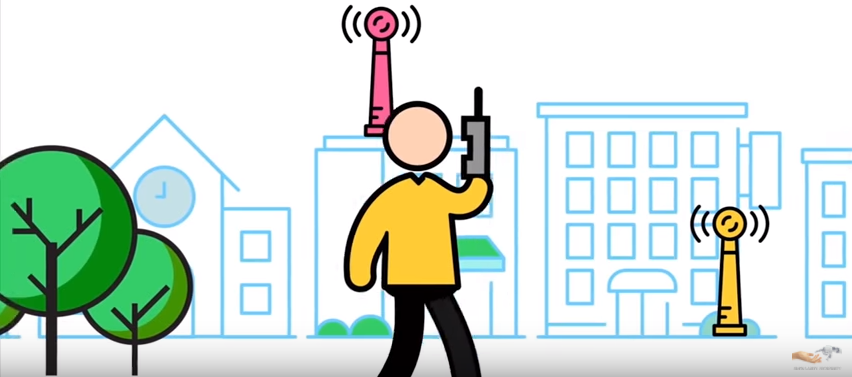 «Подвійне підключення» (DC), завдяки якому, майже під час передачі, мобільний блок зможе бути підключений до двох базових станцій, забезпечуючи безперебійну передачу обслуговування.
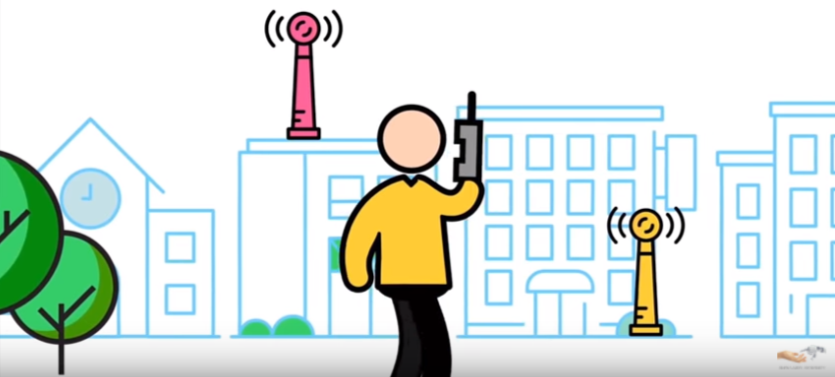 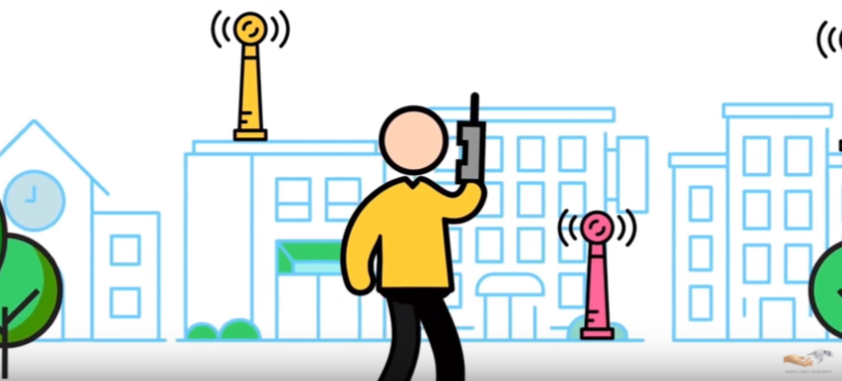 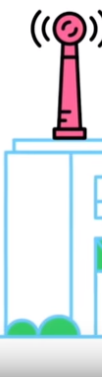 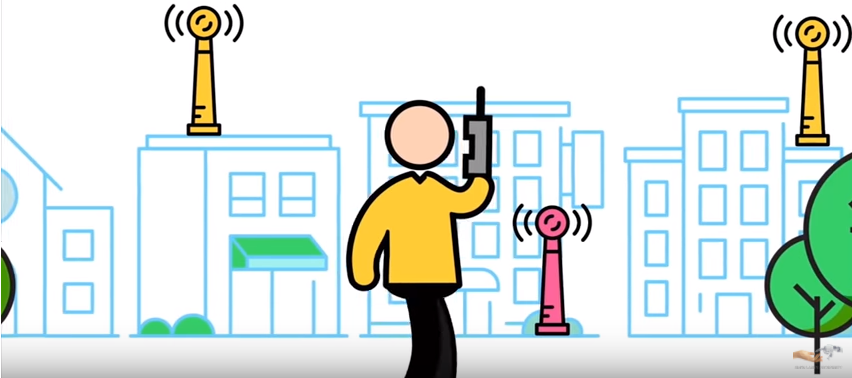 Coordinated multi-point connectivity (CoMP) – (Координоване багатоточкове підключення)- вдосконаленна система роботи поблизу межі стільника для одночасного підключення до двох або більше базових станцій
Front-haul, back-haul, relay, side-haul
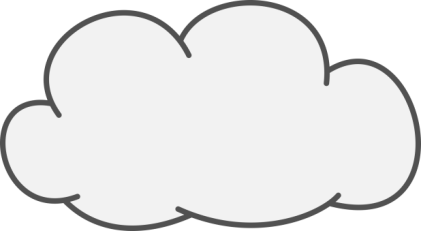 core network
BBU
Front-haul – між радіочастотними блоками ВЧ і блоком базової смуги
Front-haul, back-haul, relay, side-haul
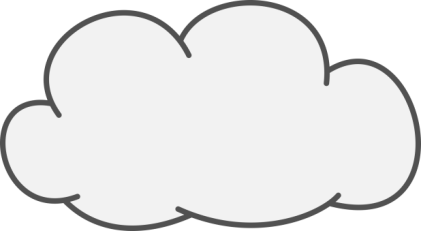 core network
NR back-haul – фіксоване з'єднання між RAN та CN, де немає волоконного з'єднання (BBU не показано для простоти)
Front-haul, back-haul, relay, side-haul
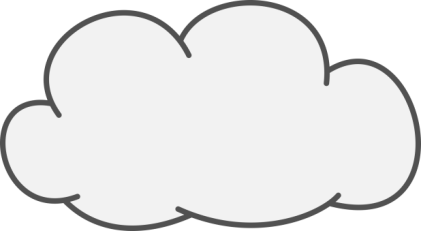 core network
Relay між gNB, не підключеними безпосередньо до CN
Front-haul, back-haul, relay, side-haul
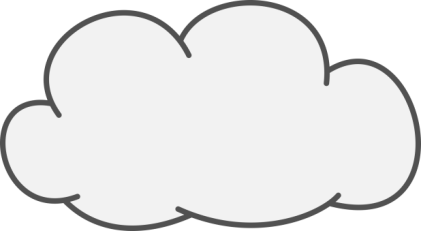 core network
Side-haul – між мобільними пристроями (наприклад, критично важливим завданням, V2V, автоколони ...)
Фіксований бездротовий доступ
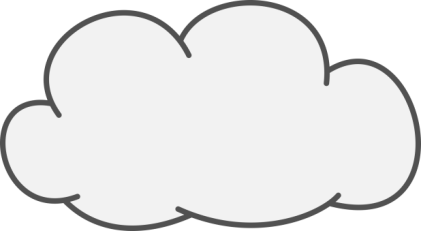 core network
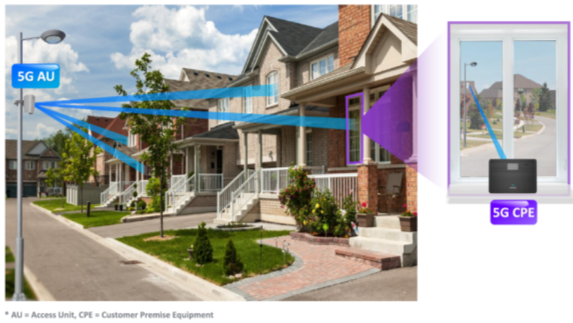 Еволюція від 4G до 5G
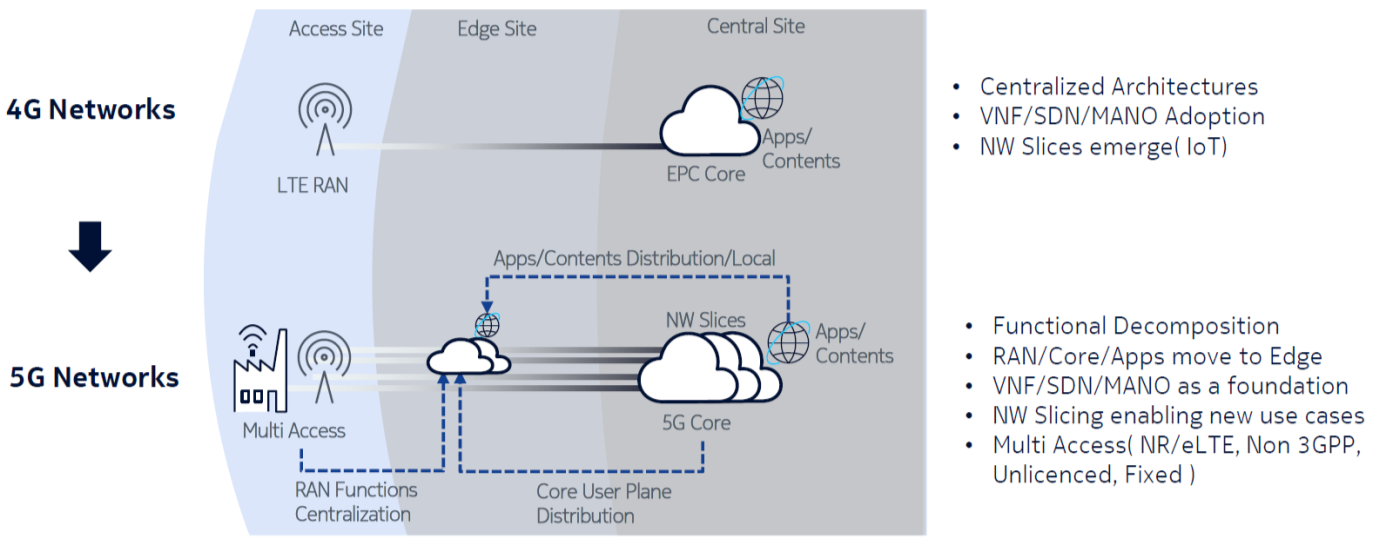 Який буде економічний вплив?
“Рішення“ розумного міста ”, що працюють на 5G, застосовувані лише для управління транспортним рухом та електричними мережами, можуть принести приблизно 160 мільярдів доларів вигод та економії місцевим громадам та їх жителям. Ці атрибути 5G дозволять містам скоротити час їзди на роботу, покращити громадську безпеку та забезпечити значну ефективність інтелектуальних мереж ".
ВВП США зросте на $500 billion
Створення 3 мільйонів нових робочих місць
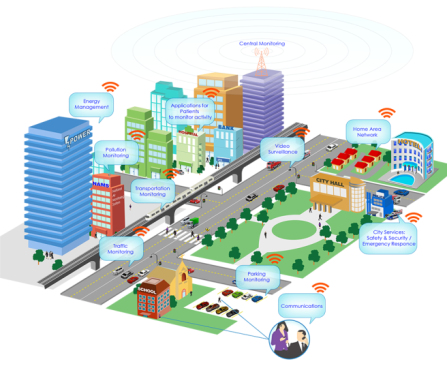 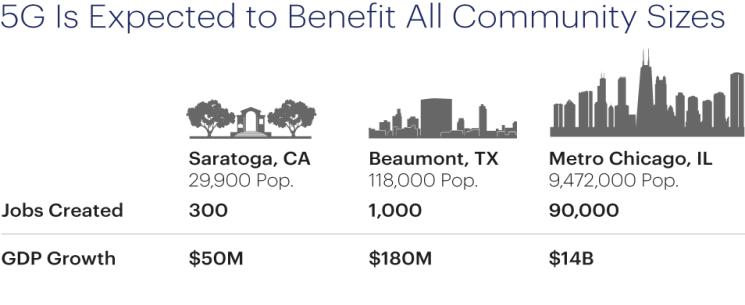 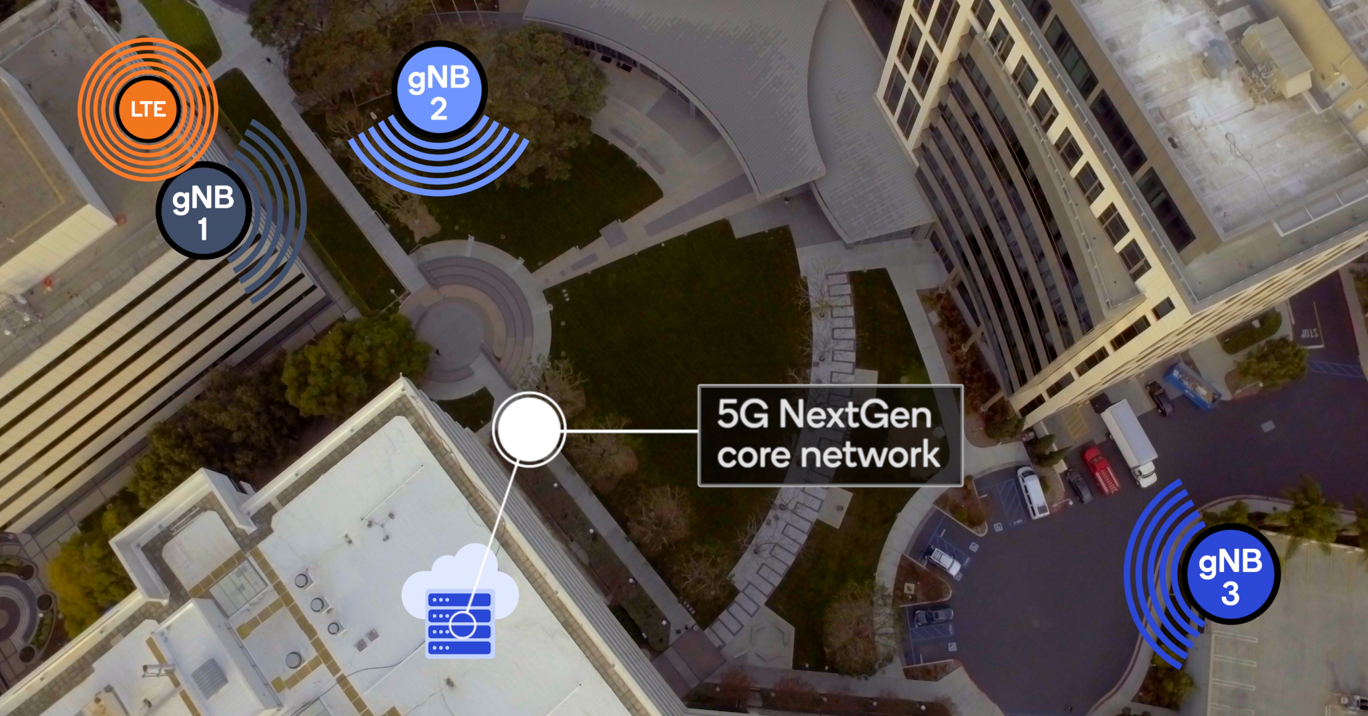 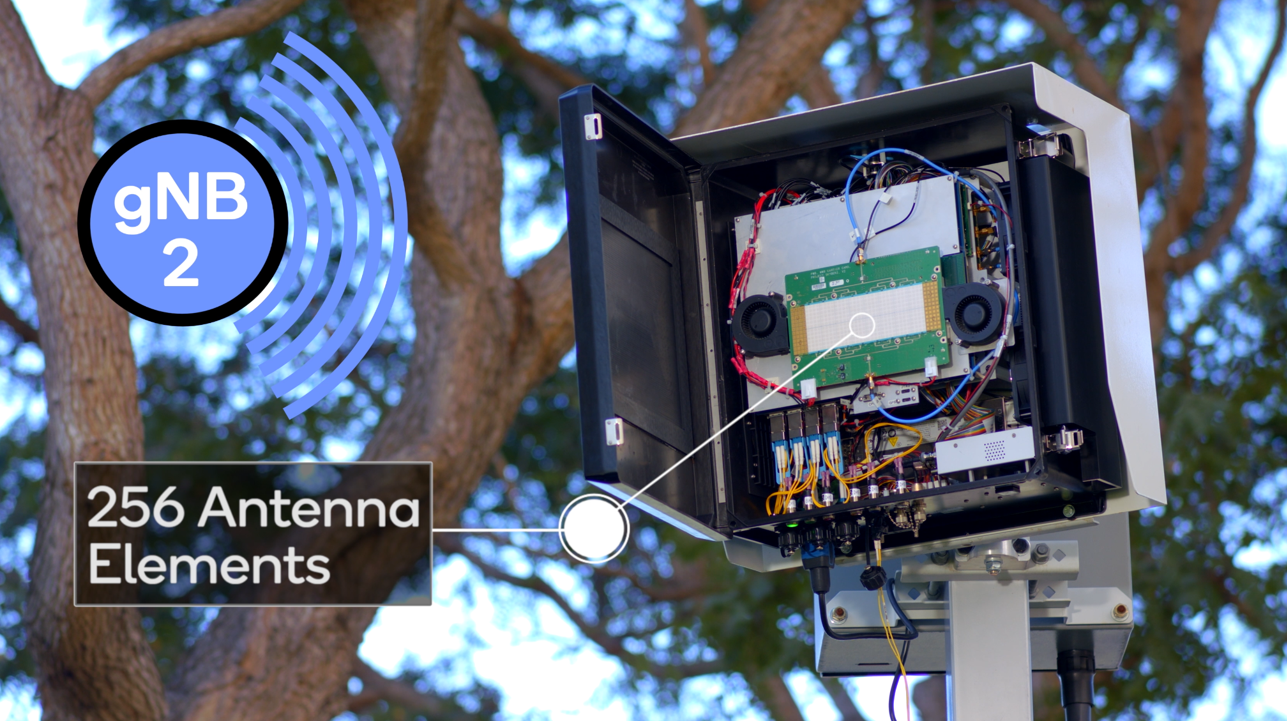 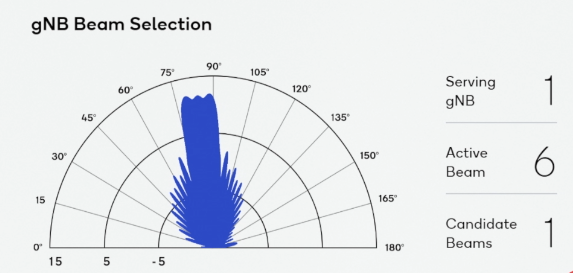 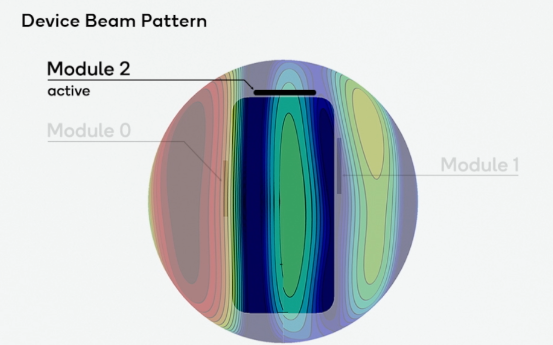 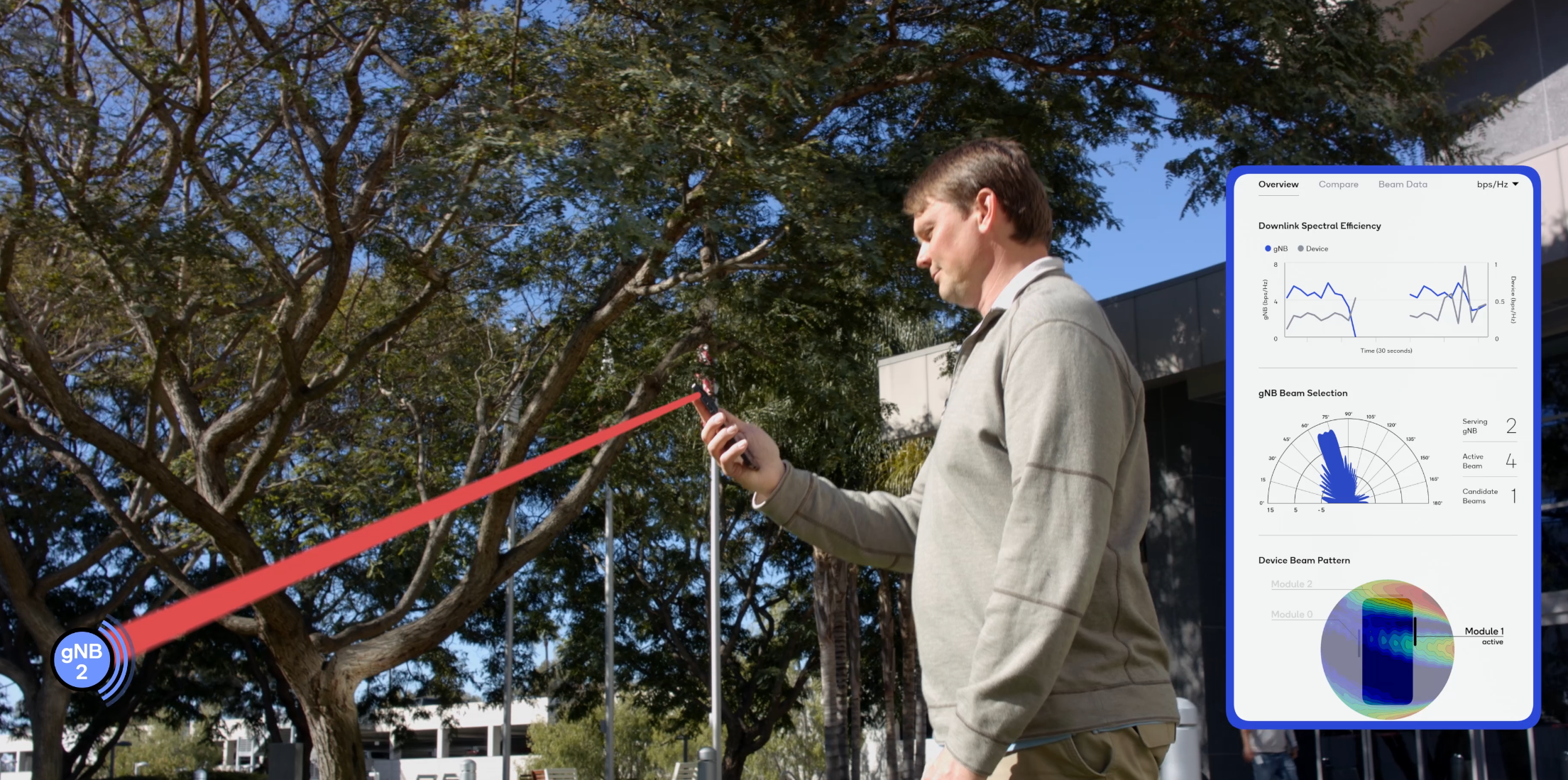 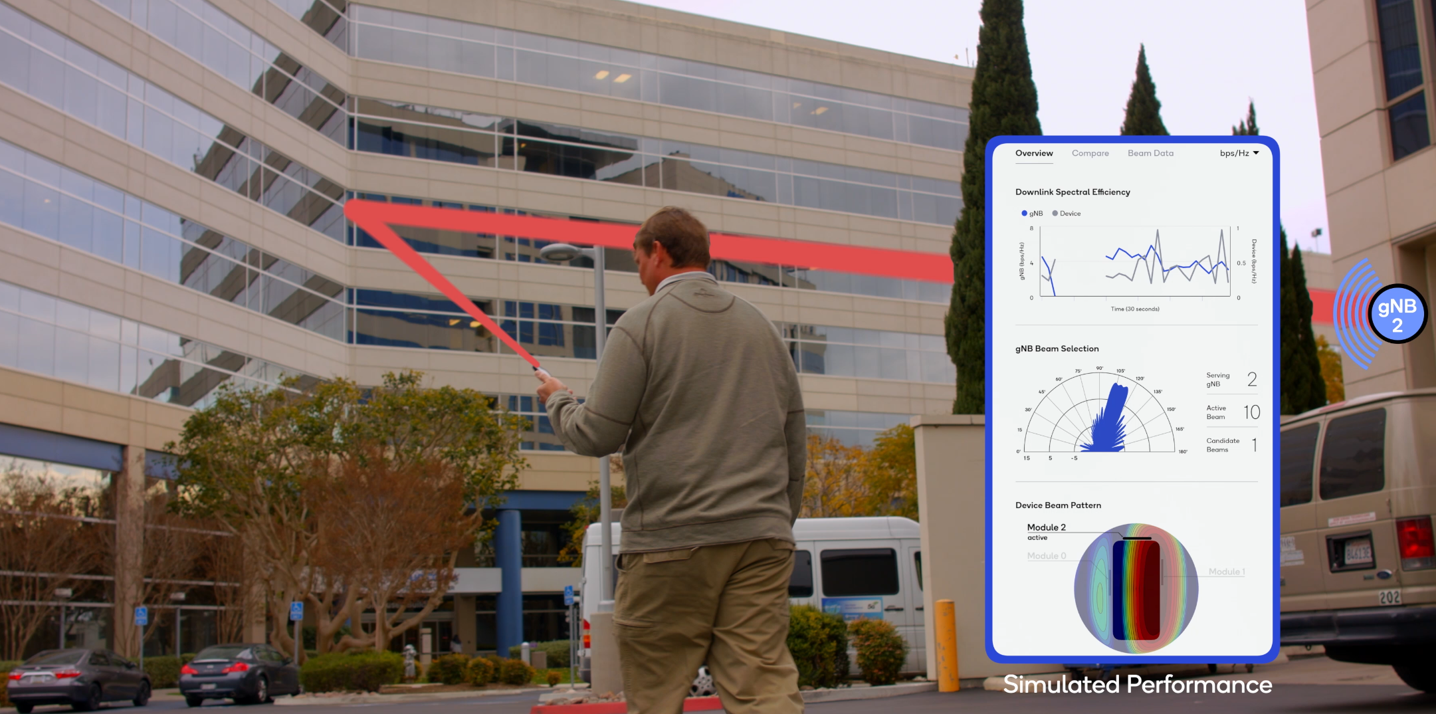 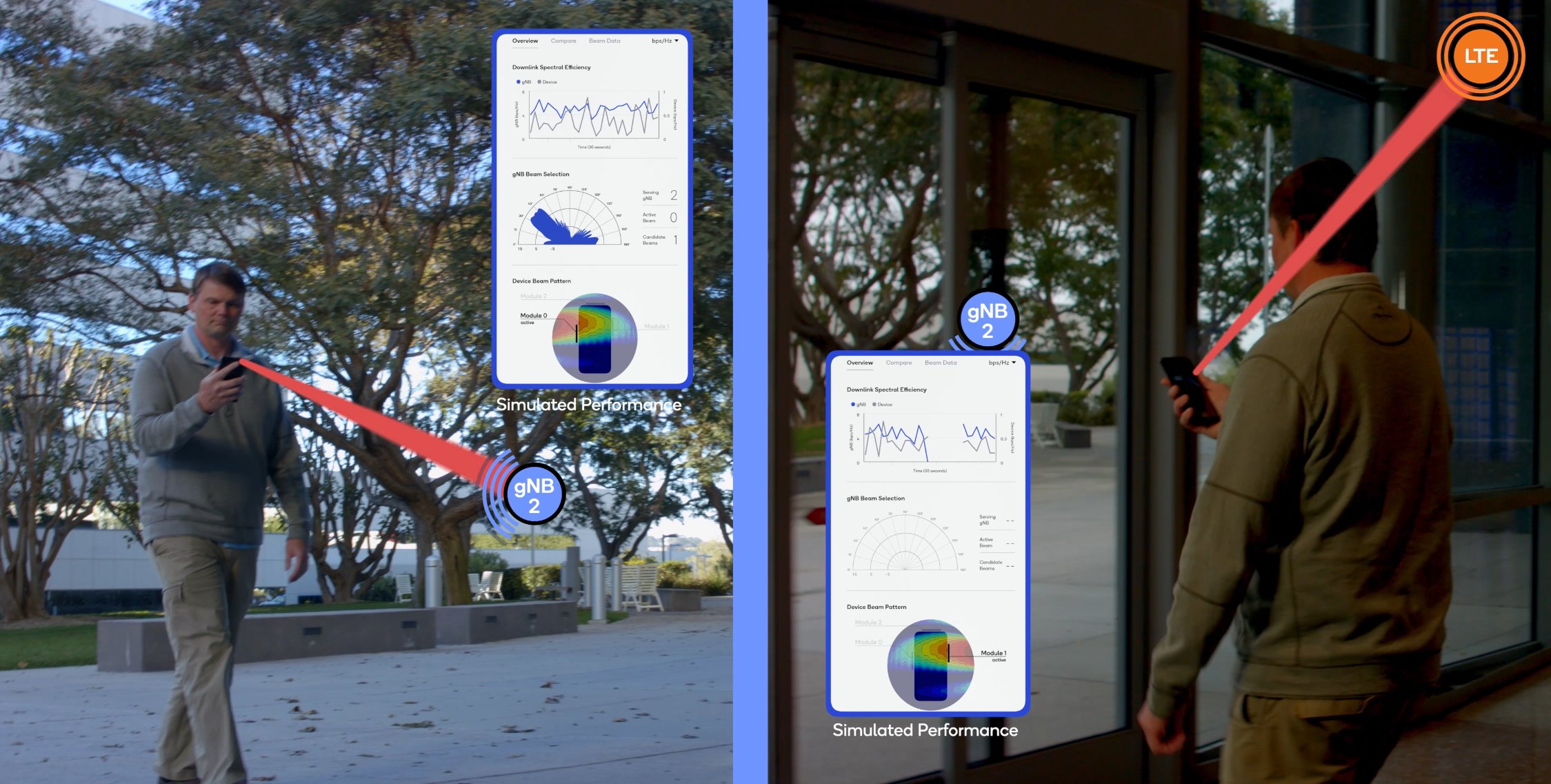 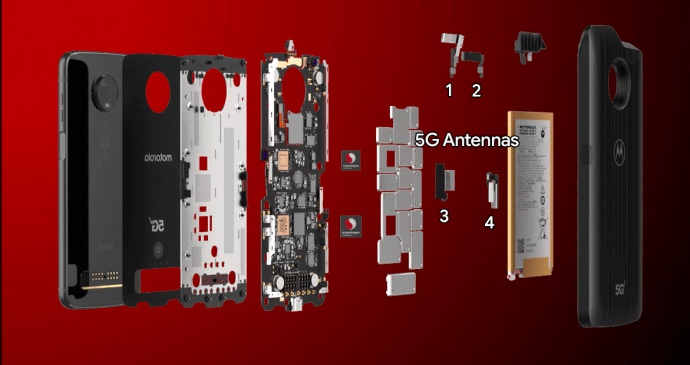 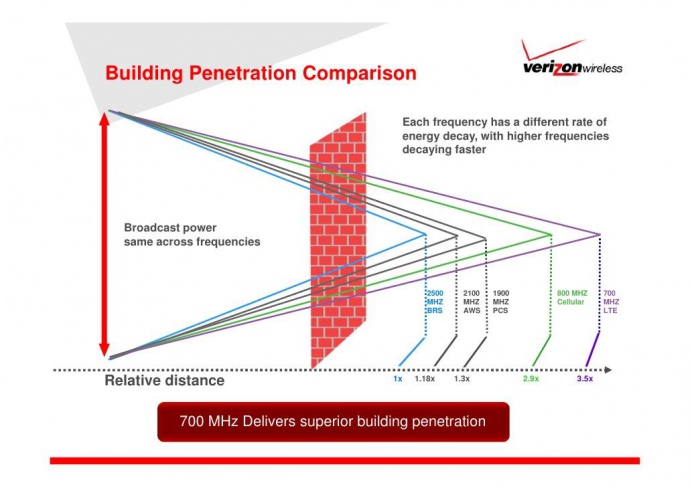 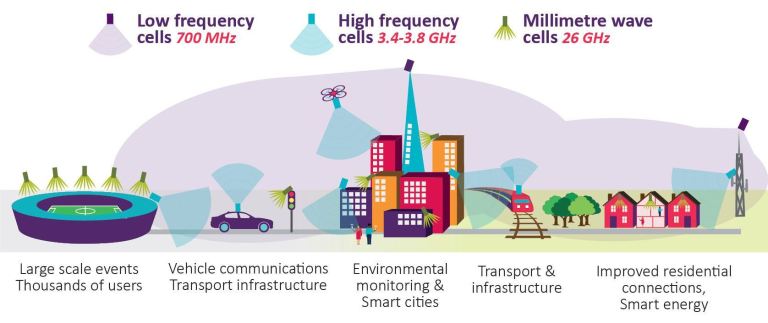 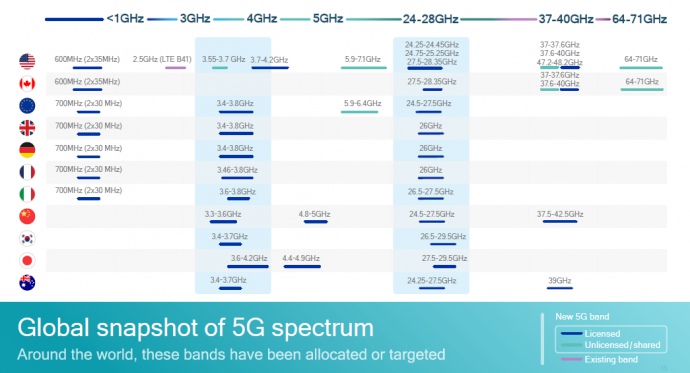 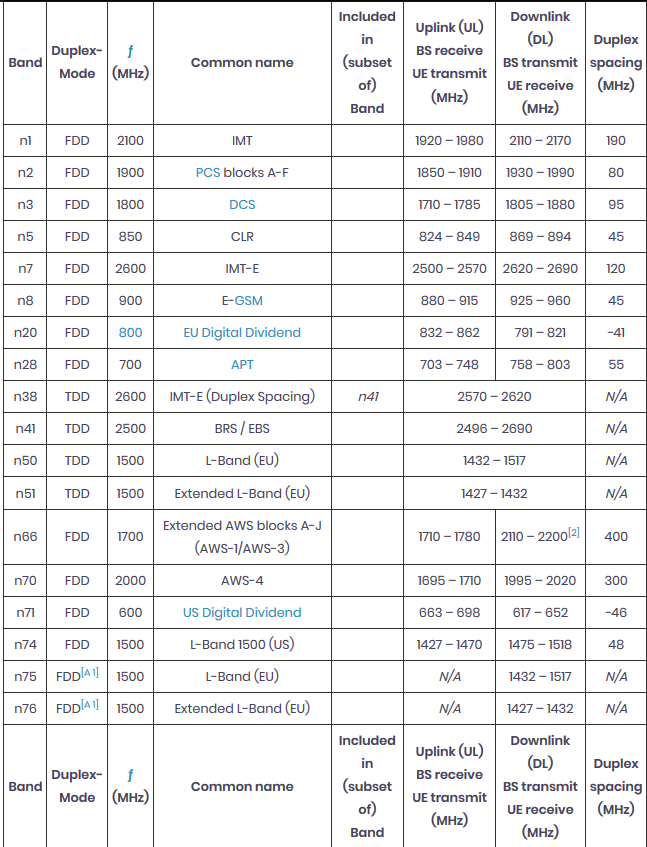 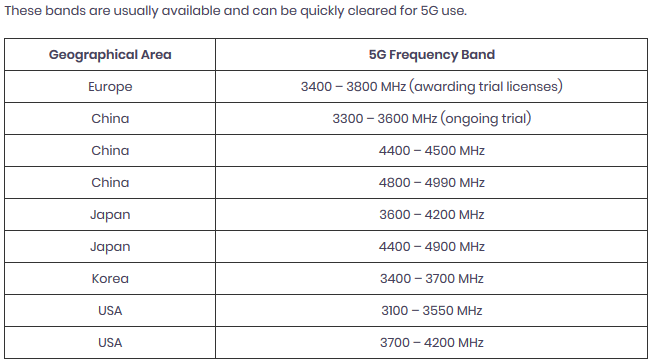 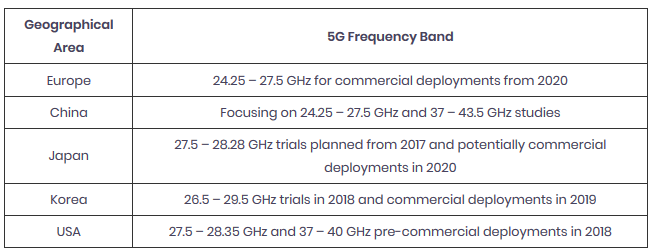 Дякую за увагу!